Proposal 101
Adulteration PreventionStudy Committee
Proposal 101
The assigned committee is charged to identify and develop appropriate strategies to prevent contamination of Grade “A” milk and/or milk products with chemical sanitizers after the CIP process. In developing prevention strategies, the assigned committee will, at least, consider:

Which Grade “A” milk and/or milk products should be addressed through the prevention strategies;
Potential means to minimize contamination: regulatory activities (including guidance, Conference proposals); communication/outreach to industry stakeholders; training gaps (including operator training, food safety plan training); industry best practices; etc.

The assigned committee will report on their activities at the next meeting of the NCIMS Conference.
2
Incident’s summary
3
[Speaker Notes: INCIDENTS SUMMARY: Over the past  2-3 years there have been multiple incidents that FDA has been involved in with associated recalls. 
December 2023, and Two in February 2024.]
Regulatory Committee Members
Sofia Stifflemire- TX- Committee Chair
Eric Glaude- NY
Brian Wise- Ohio
Nathan Campbell- Indiana
Dustin Cox- NM
Shannon Maloney- Missouri
Industry Committee Members
Brad Suhling- Prairie Farms- Vice Chair 
Roger Hooi- DFA
Sabina Alexander- Hiland
Violet Martin- General Mills
Denise DuFrense- Saputo
Non-Voting Committee Members
Dr. Nicole Martin- Cornell University
John Allan- IDFA
Brook Sherman- Ecolab
Clay Detlefsen- NMPF
Dr. Beth Briczinski- FDA 
Clint George- FDA
Committee activities
The committee held our first meeting in September 2023. We met monthly through June of 2024. Our last committee meeting was October 2024. 
The committee members created a risk assessment to properly identify what processes or products are the largest risk to the public. 
The processes and products identified has helped direct the committees focus on how to achieve the objectives outlined in proposal 101.
7
[Speaker Notes: The proposal was board and the first couple of meeting the committee looked at FDA data to help determine where we should focus the committee’s efforts. Industry helped create and conduct a risk assessment of the issues. 

The risk assessment tool provided by industry, along with historical data helped to narrow down the focus of the type of products and packaging that were the most common sources of concern. The risk assessment looked at the historical risk, mechanical controls, intended consumer, preventive control type and presence, adulteration potential, and consumer consumption habits. This was applied to all major categories of Grade A products. As expected, the end results was the highest risk warranting control was white and flavored milks in paperboard packaging.
The processes and products identified in the risk assessment helped direct the committees focus on how to achieve the objectives outlined in Proposal 101. The committee determined the product most likely to become adulterated were the gable top school milk containers. The committee discussed the multiple reasons for this which included, the older N8 fillers, and the containers not being “see through” to allow employees to notice the sanitizer in the product.]
Best practices document
A six-page Best Practices Document was created focusing on the adulteration of milk and dairy products with chemical sanitizer.
The document starts with a background explaining the need and importance of identifying and proactive measures to prevent accidental adulteration.
The document then provides several scenarios of how a product can become adulterated with chemical sanitizers.
Next, the document provides recommended strategies to reduce the risk of adulteration with chemical sanitizer.
Last, the document addresses the crucial need for a comprehensive training program for employees.
8
[Speaker Notes: The committee determined a Best Practices Document was the best option to help fulfil the objectives of Proposal 101. 
Background- lays the groundwork for employees to understand the importance of the issue. Sick consumers, mostly kids, loss of company revenue, loss of brand trust, etc.
One scenario example in the document: Incomplete drainage of CIP Sanitizers. We explain how this could cause accidental adulteration. 
Recommended Strategy example: Hard Hold Until Laboratory Checks are Complete. We explain what this is and how it can help mitigate the risk of accidental adulteration.]
NCIMS Website
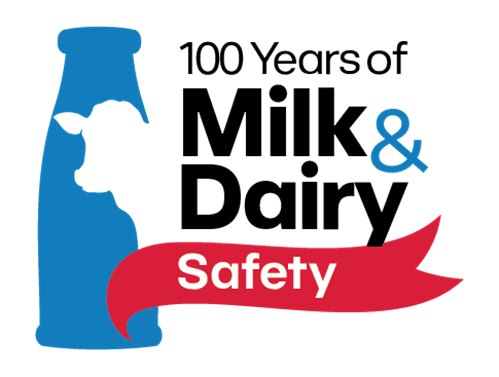 The Best Practices Document will be housed on the NCIMS website under: 
Programs
Adulteration Study Committee
Best Practices Document
9
[Speaker Notes: At the January 2025 Executive Board Meeting. The board unanimously accepted the Best Practices Document and agreed it would be housed on the NCIMS Website.]
Flavoring Milk
What does this mean to State Regulatory, FDA, and Industry?
In the 80’s flavoring milk on the production floor for sensory testing was a normal procedure.
This went away in the 90’s due to the interpretation of Item 20p Administrative Procedure #5. of the PMO: 
5. The use of tobacco products, chewing gum or eating food or drinking beverages is prohibited in all rooms in which milk and milk products are handled, processed or stored, or in which milk or milk product containers, utensils and/or equipment are washed. 

The committee is currently discussing options and potential committee actions centered around this language in the PMO.
Next Steps
Collaborate with FDA in addressing sensory evaluation on the production floor.
Spread the word regarding the Best Practices Document
[Speaker Notes: The NCIMS Executive Board has directed the committee to collaborate with FDA in addressing sensory evaluation on the production floor due to the conflict with cGMP in the CFR.]
Thankyou
Sofia Stifflemire, MBA, R.S.
Food Safety Unit Director
Consumer Protection Division
Texas Department of State Health Services
(w) 512-963-7806
Sofia.stifflemire@dshs.texas.gov